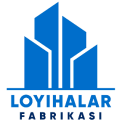 “Пайпоқ ишлаб чиқариш"
Лойиҳа тавсифи
Лойиҳа манзили
Лойиҳанинг иқтисодий кўрсаткичлари
Лойиҳанинг харажатлар тақсимоти
Қашқадарё вилояти, Китоб тумани
Пайпоқ ишлаб чиқариш бизнеси хозирги кунда такомиллашиб бормоқда. Ишлаб чиқариш ускуналарининг 8 га якин авлодлари ишлаб чиқилди. Бу эса турли хил кўриниш ва дизайн дегани. Ушбу лойиха 343,7 млн.сўм маблағ эвазига ташкил этилиб, 1 йилда ўртача қувватда    164 160 дона пайпоқ ишлаб чиқаришни мақсад қилган
Пайпоқ маҳсулотлари
Ўз-ўзини қоплаш (PP)
Бино қуриш
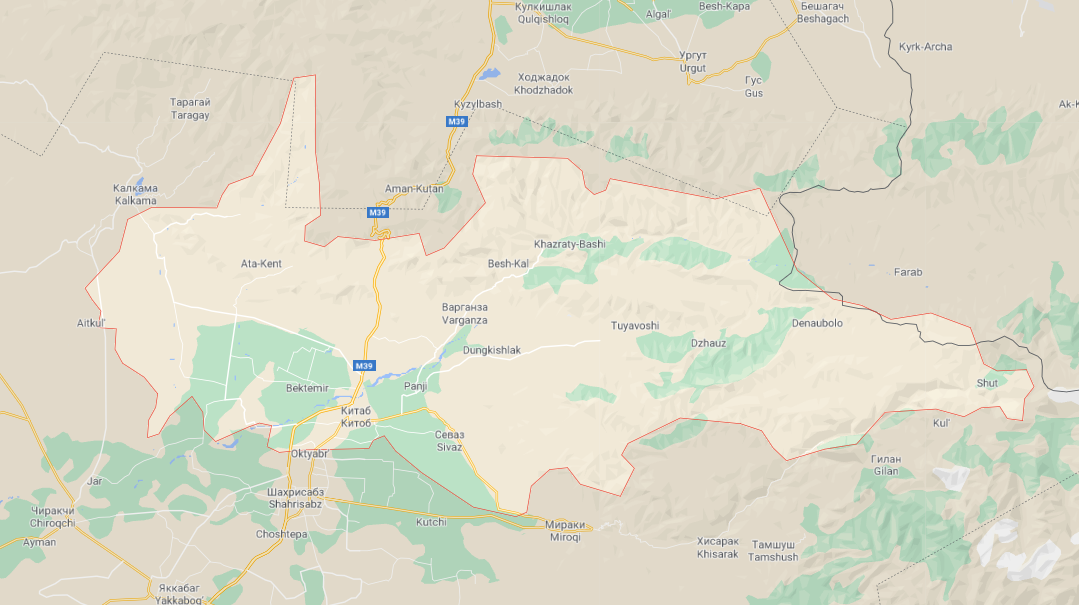 200 млн.
  сўм
24 ой
Ички даромадлилик даражаси(IRR)
Бошқа харажатлар
Соф жорий қиймат (NPV)
Ускуналар
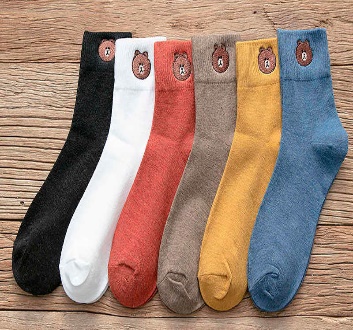 11,4 млн.
   сўм
132,3 млн.
   сўм
259.6 млн
     сўм
38%
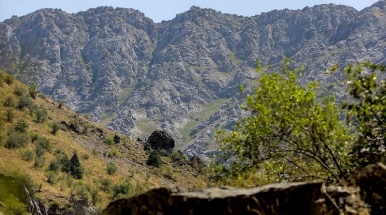 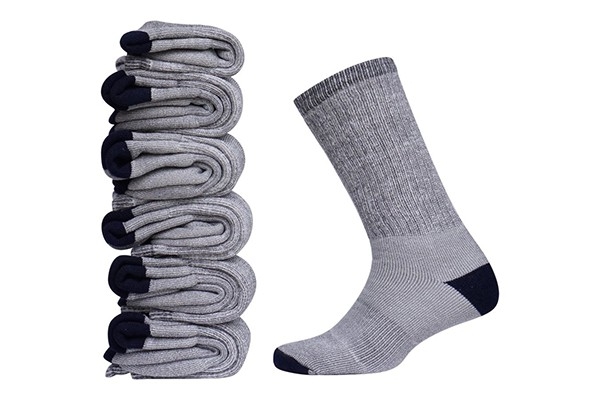 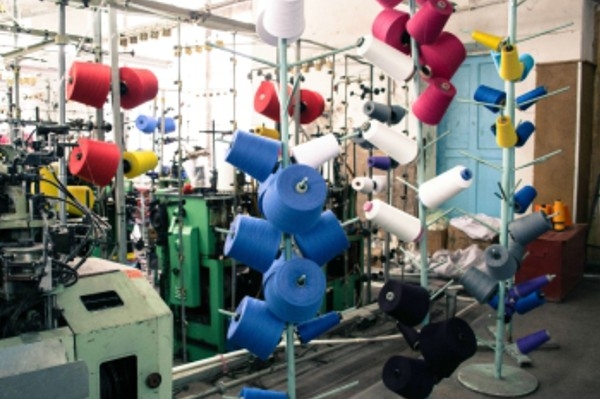 Ишчи ўрин сони
Ўз маблағи
4 нафар
211.4
Лойиҳа қиймати
МЛН.СЎМ
343,7
Ишга тушиш вақти
Банк кредити
МЛН.СЎМ
2021-2022
132,3
МЛРД.СЎМ